Статистика
Всеукраинской олимпиады по информатике 2018г.
(сухие цифры, выводы делайте сами )
Первый тур
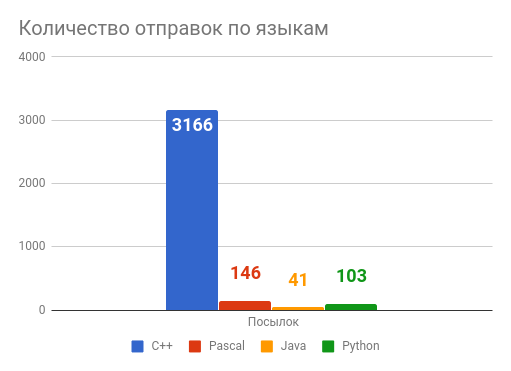 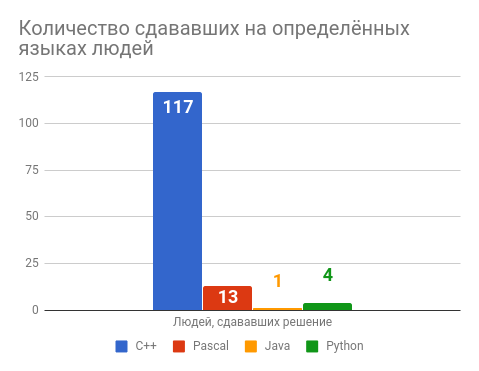 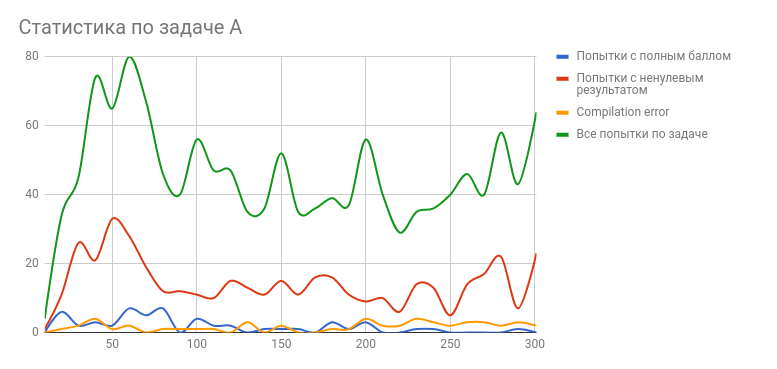 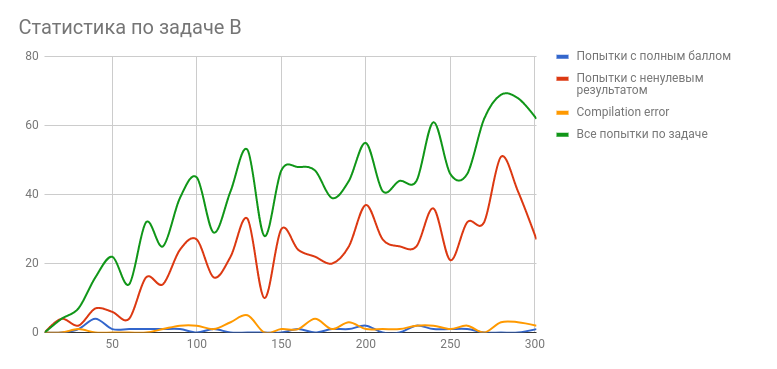 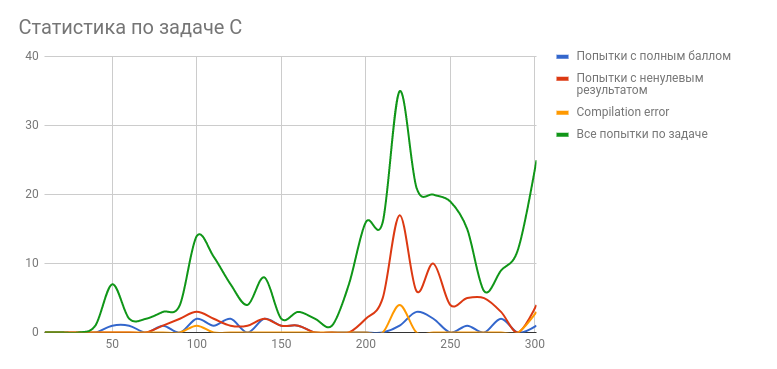 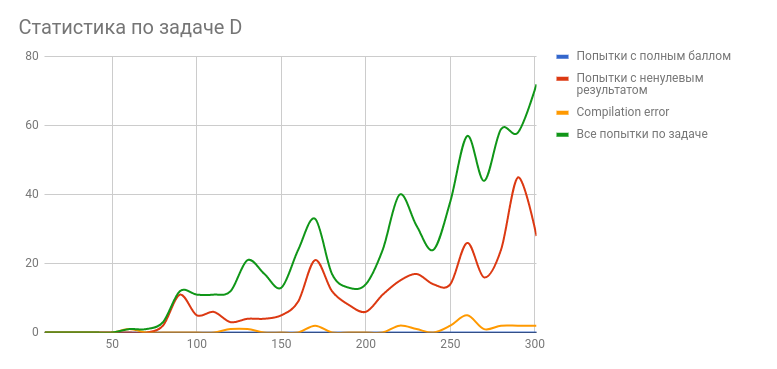 Второй тур
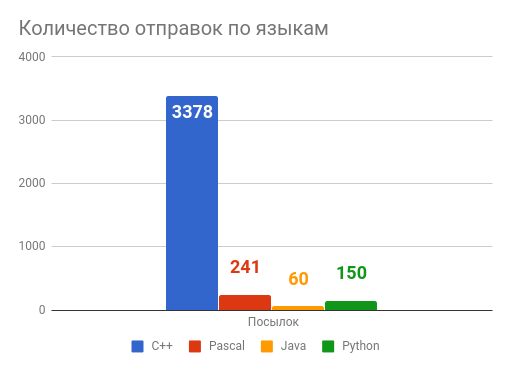 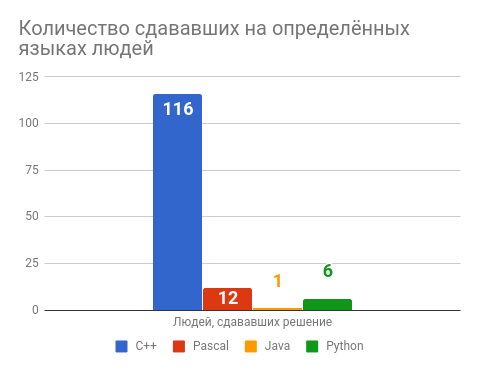 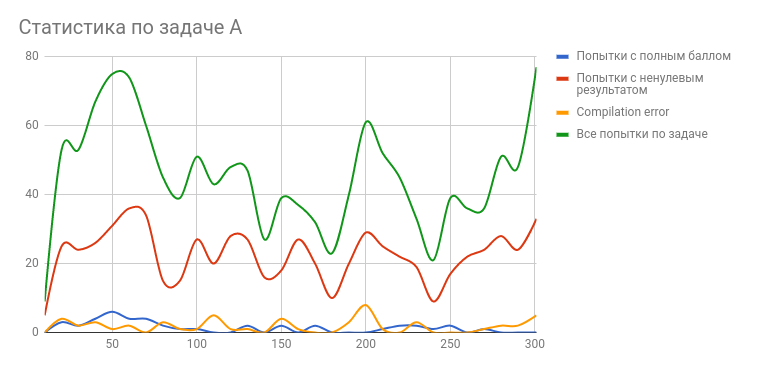 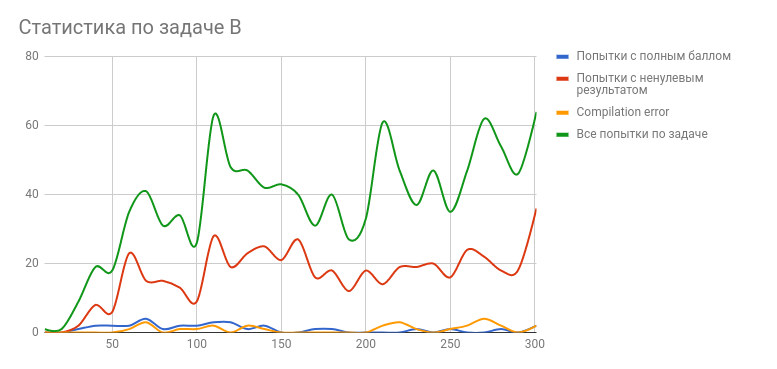 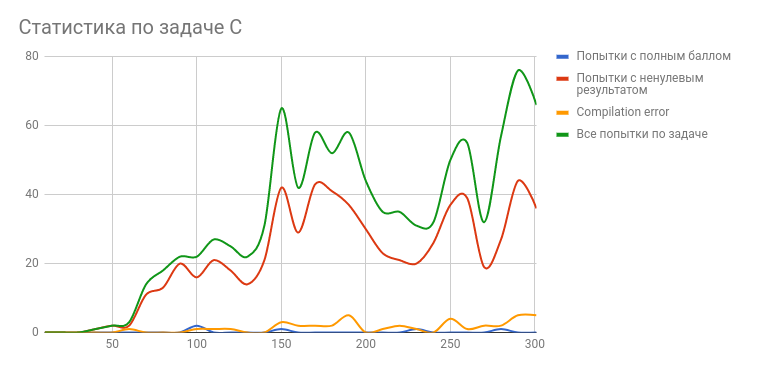 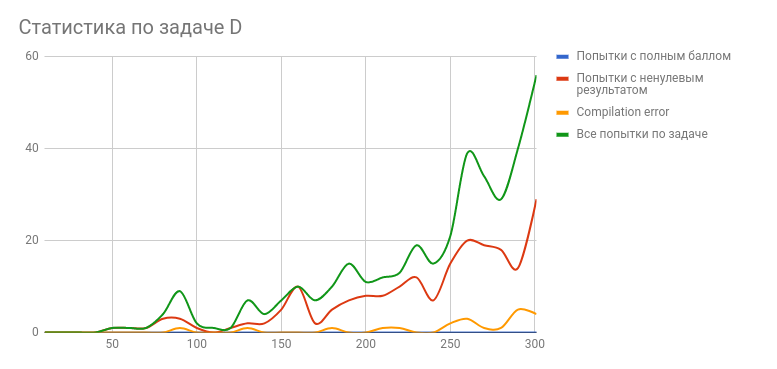